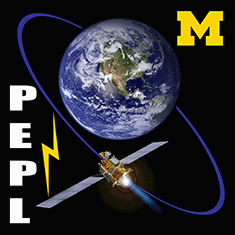 Instability-Induced Cross Field Transport in a Magnetic Nozzle
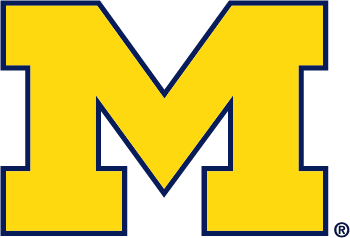 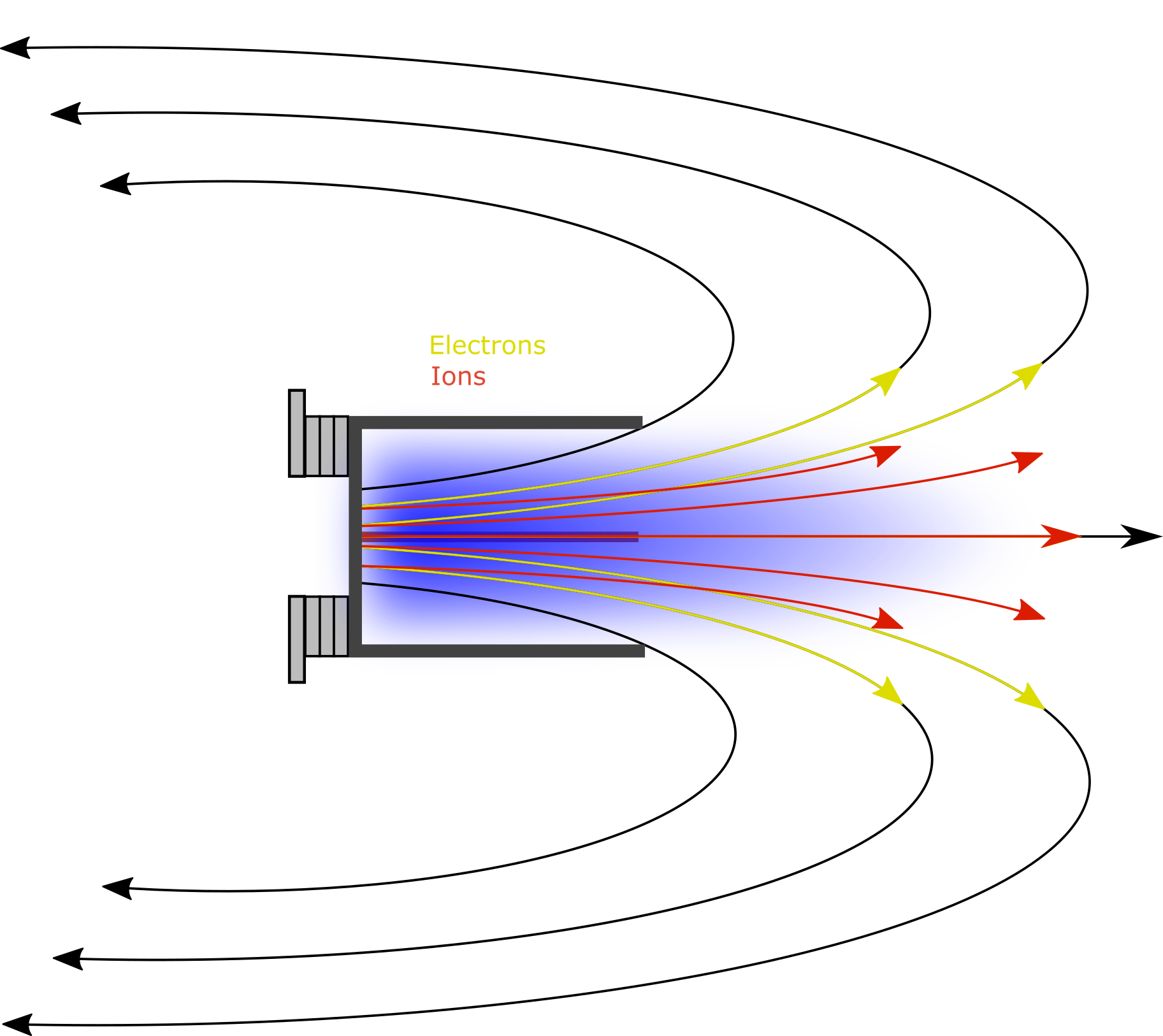 Shadrach Hepner, Benjamin Wachs, and Benjamin Jorns
Department of Aerospace Engineering, University of Michigan, Ann Arbor, MI.
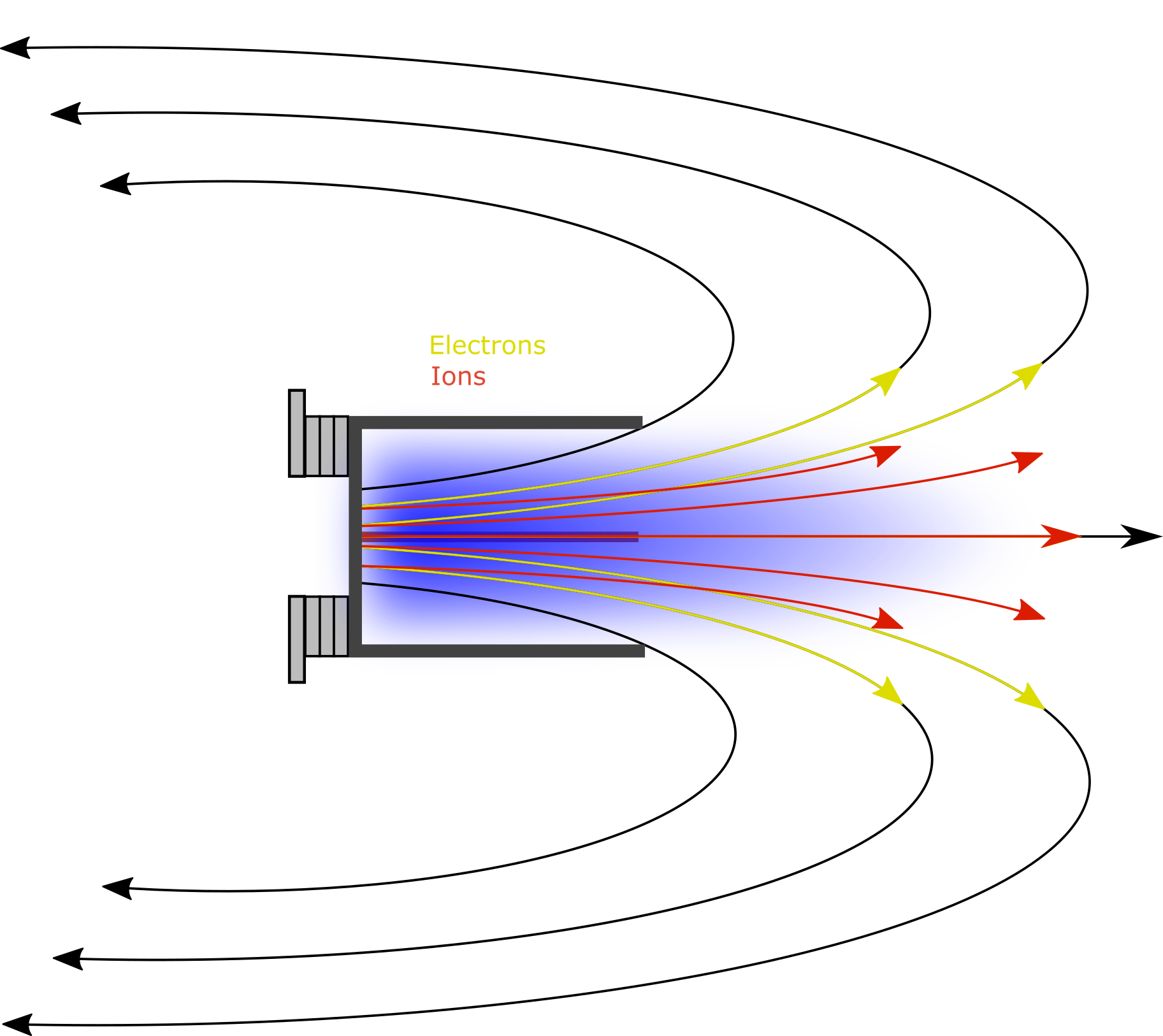 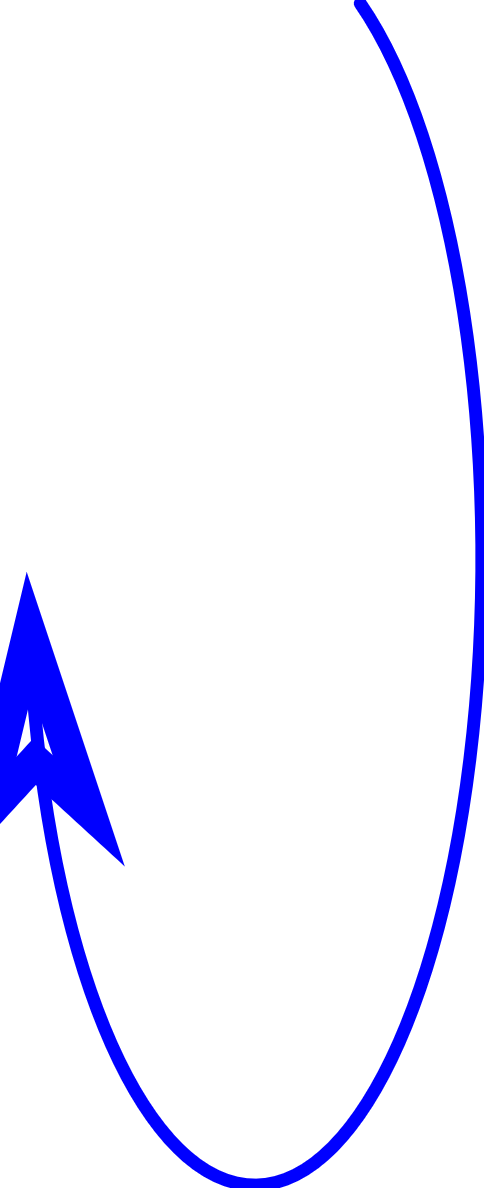 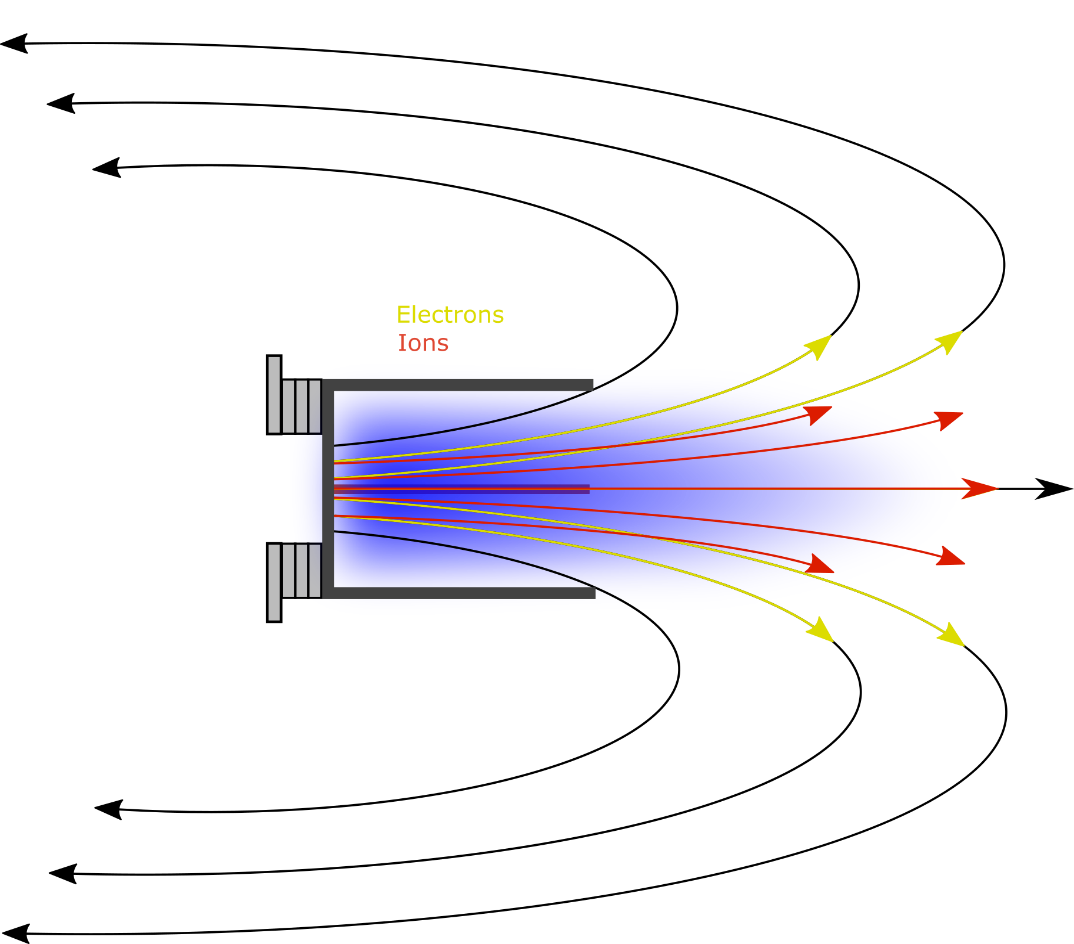 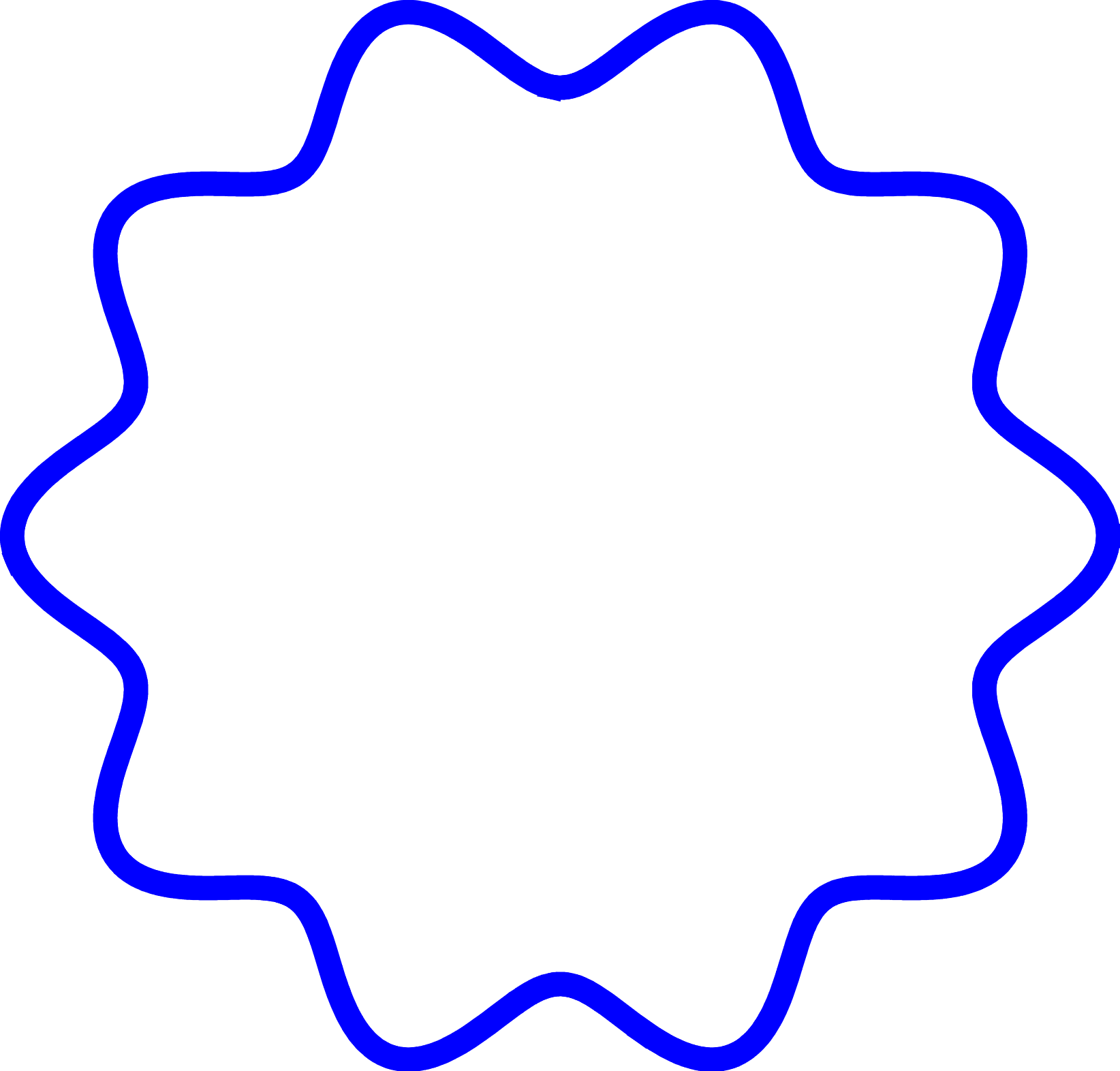 Introduction
Methods
Discussion
The process put forward by Beall et al.1:
Propulsive magnetic nozzle: Diverging magnetic fields used to expansively accelerate a plasma and generate thrust
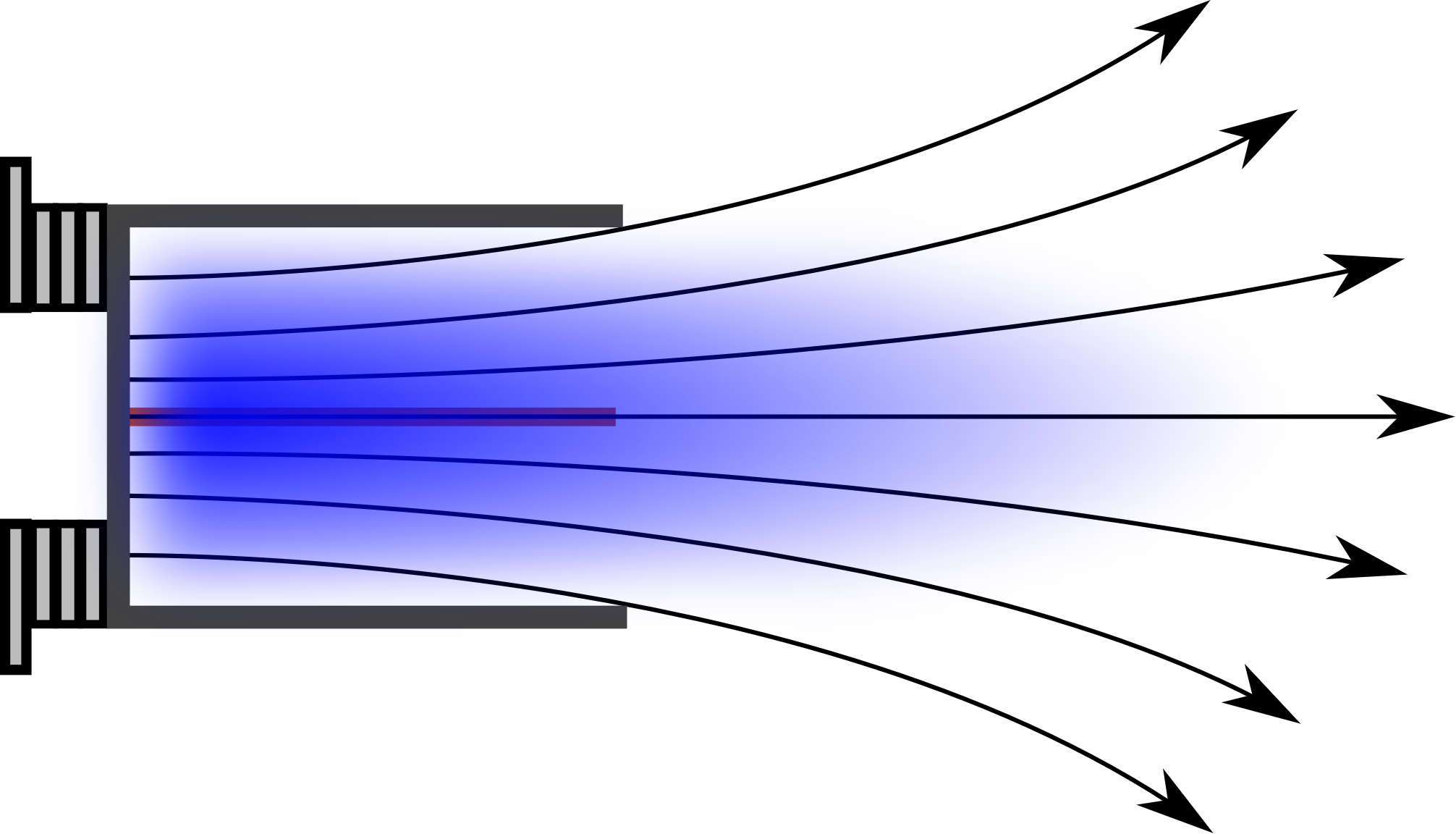 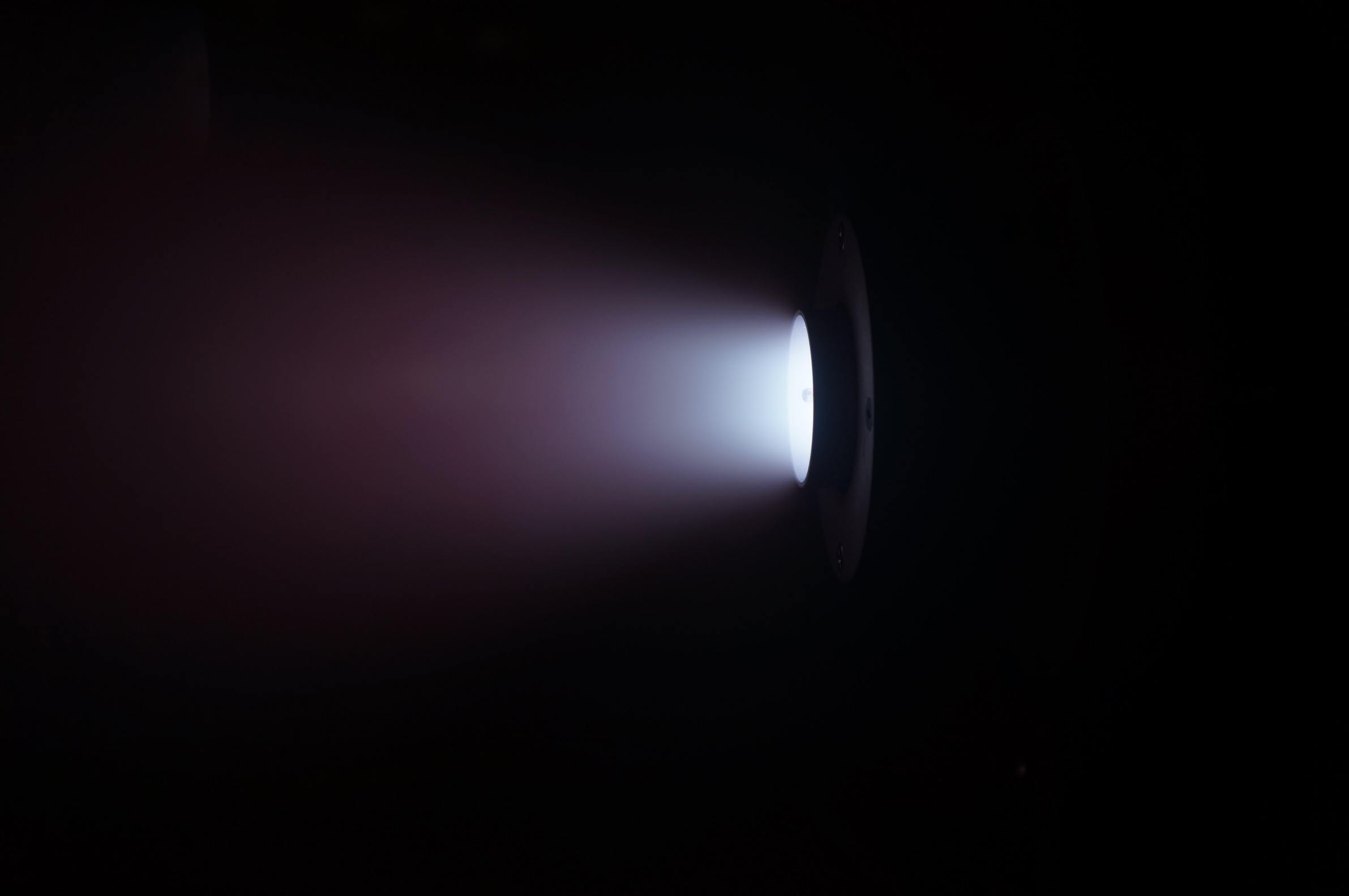 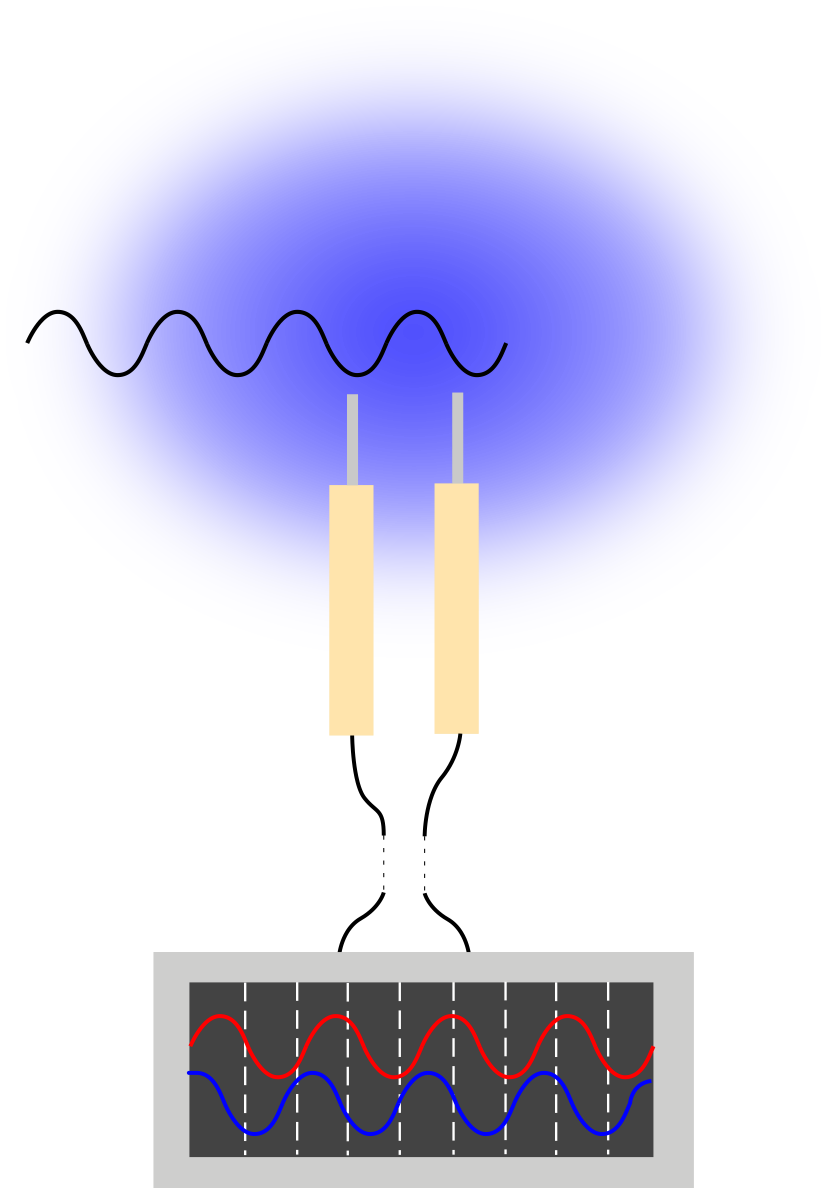 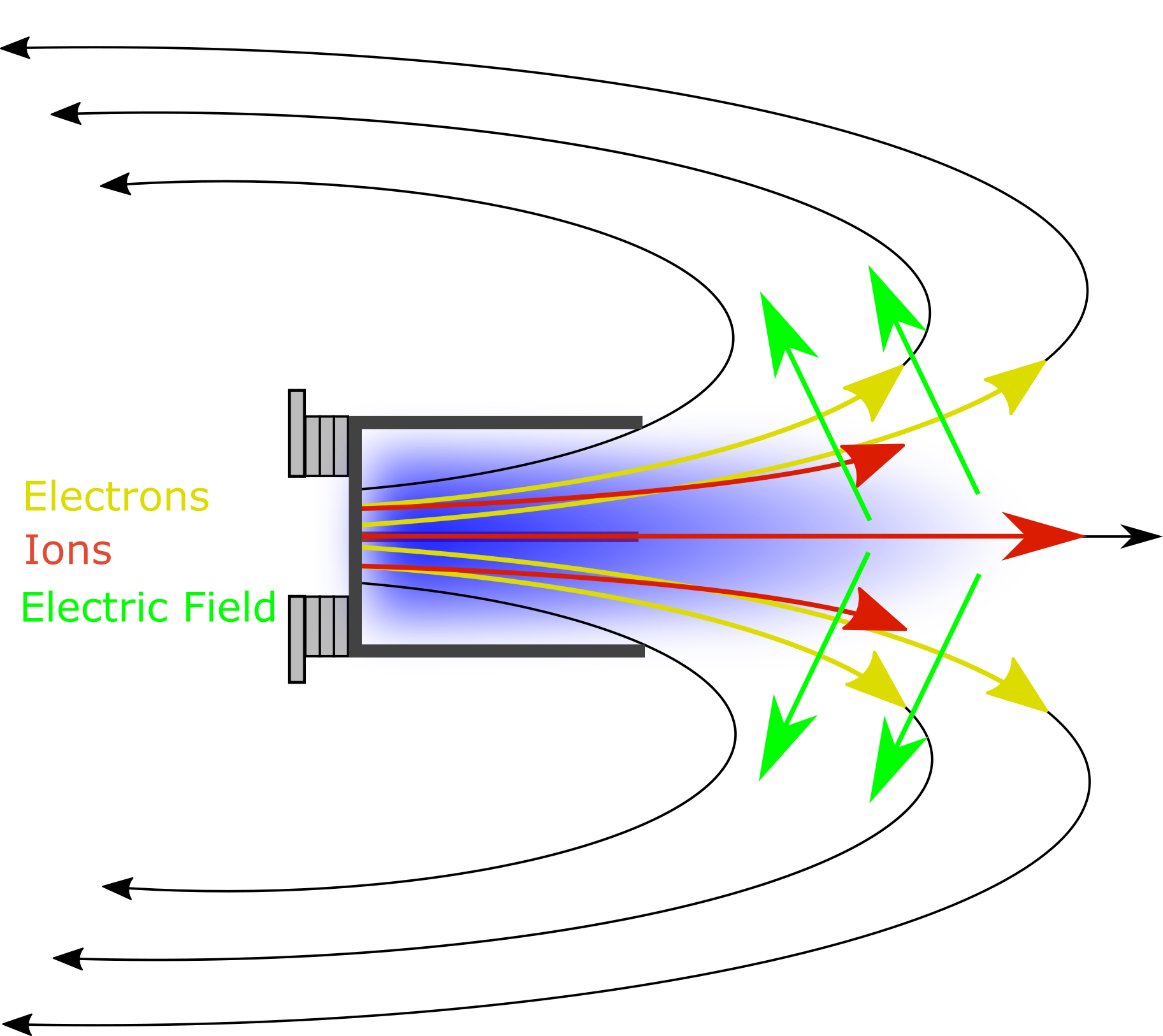 Problem of detachment: electrons tend to remain attached to field lines. Electron-ion separation induces electric fields that pull ions back towards the thruster, negating thrust.
Ratio of anomalous to Spitzer collision frequencies
We can compare this value to an estimated Spitzer collision frequency. Here we present the ratio of the anomalous collision frequency to estimates of classical collision frequency. The anomalous collision frequency is larger everywhere, often by several orders of magnitude.
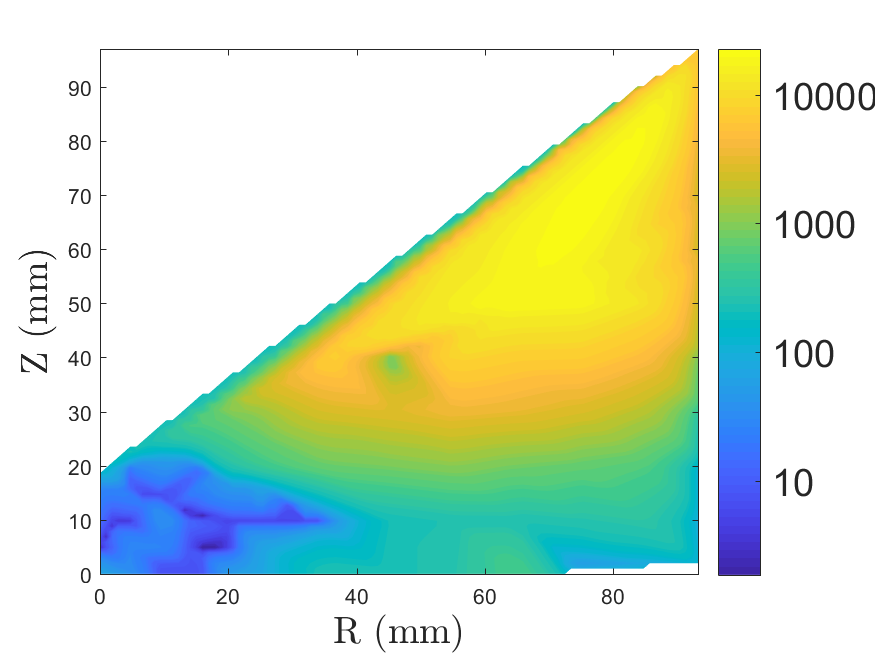 Wave measurement method
Results
Wave intensity Plot observed in plume
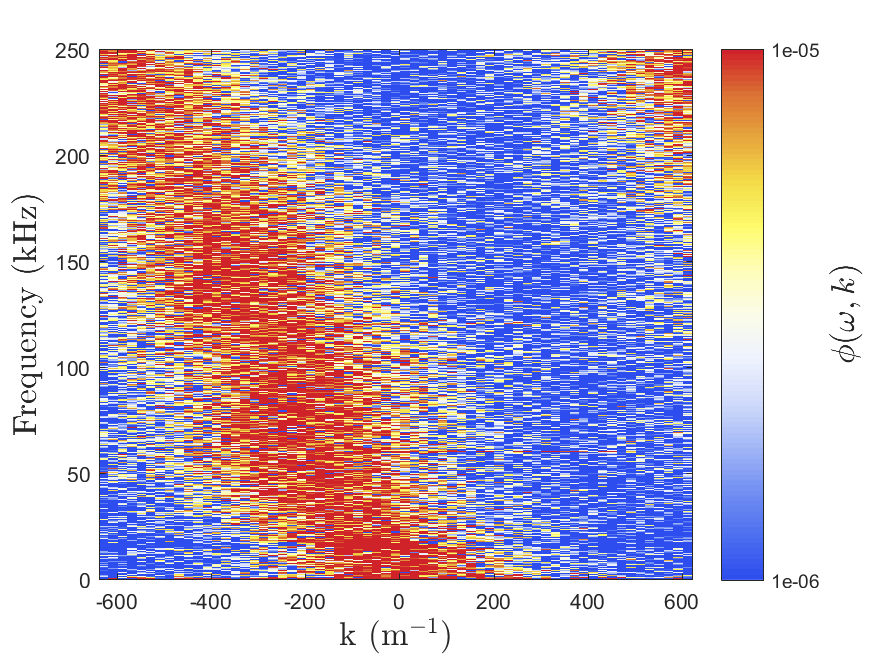 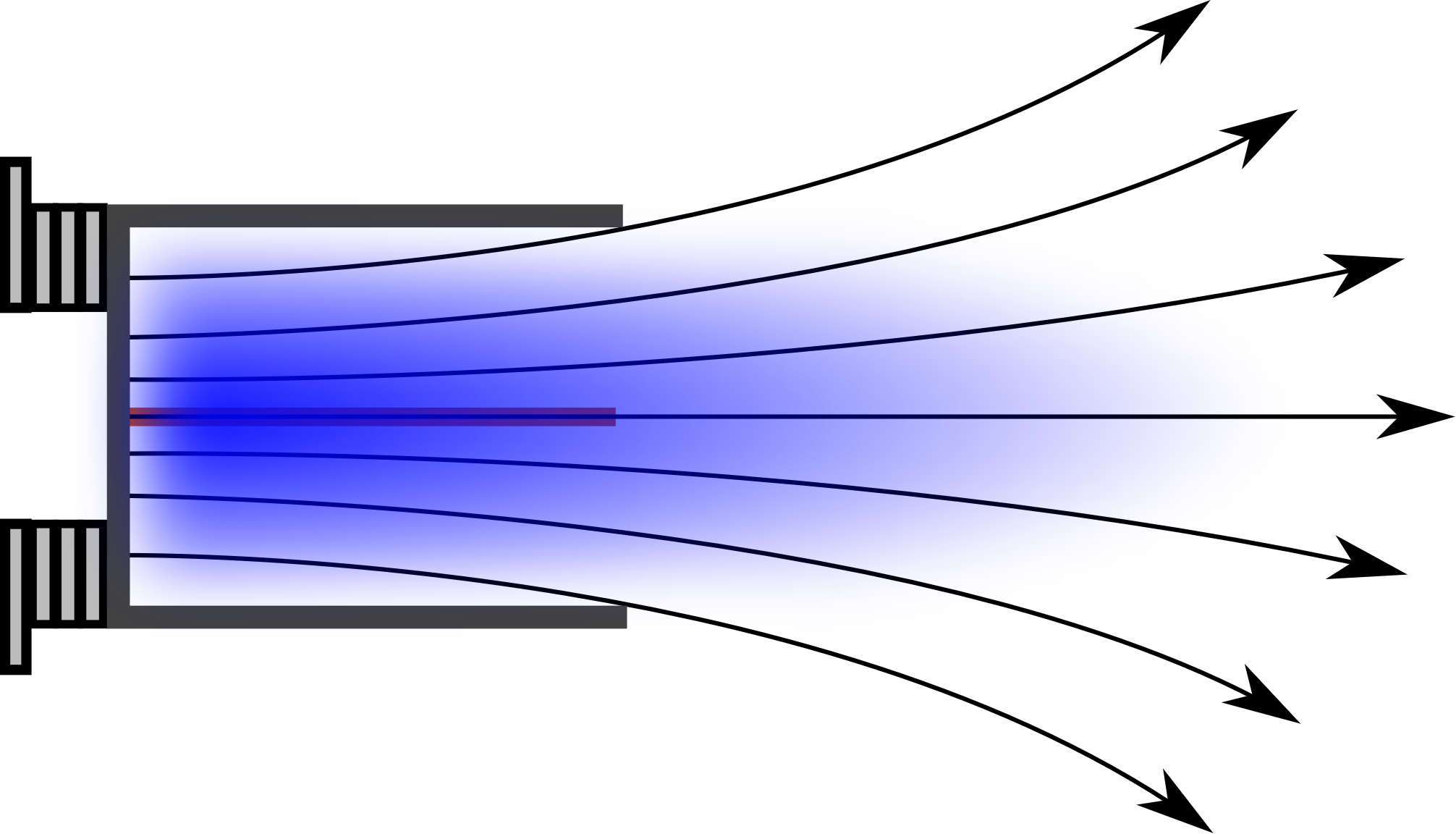 We perform Beall’s procedure with probes separated azimuthally to yield wave intensity plots, shown here. The high intensity (red) regions represent the dispersion relation. We observe a linear pattern.
Hypothesis: instabilities in plasma may cause enhanced resistivity that allows electrons to cross field.
Conclusion
We have presented here detection of unstable behavior in the plume of a magnetic nozzle. Describing these waves as acoustic-like propagation perpendicular to the magnetic fields yields an anomalous collision frequency that exceeds that predicted classically. In low density and high temperature plasmas, classical resistivity becomes insignificant, but these instabilities may increase resistive drag on the electrons, allowing for detachment nonetheless. Further understanding of these instabilities will allow us to predict electron dynamics in these devices. Since ion dynamics are dictated by the electric fields resulting from electron motion, a better understanding of electron detachment will allow more accurate prediction of thrust production throughout the nozzle.
1. Gradients form
2. Drifts develop
Phase Velocity
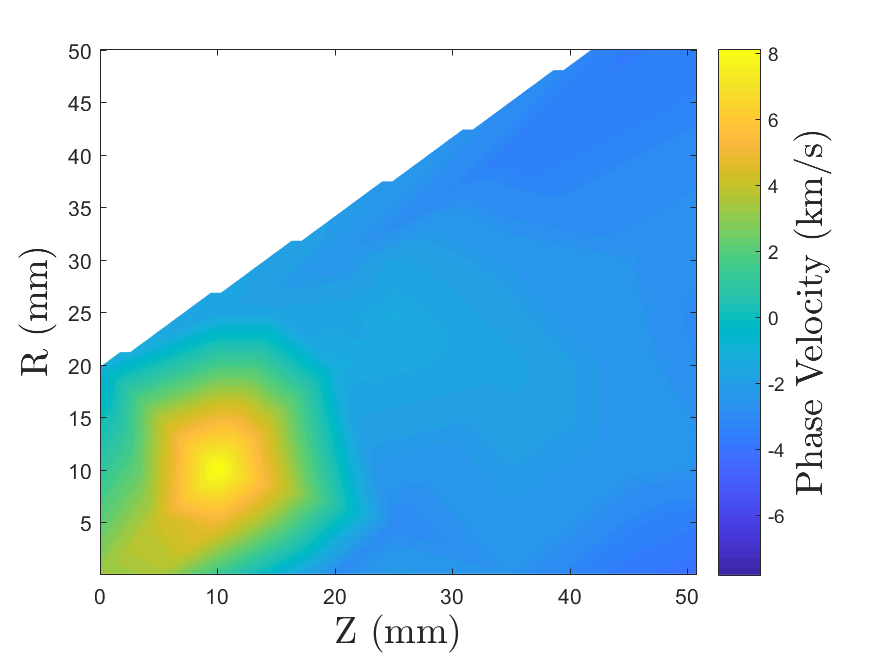 3. Instabilities form, taking energy from electron motion
References
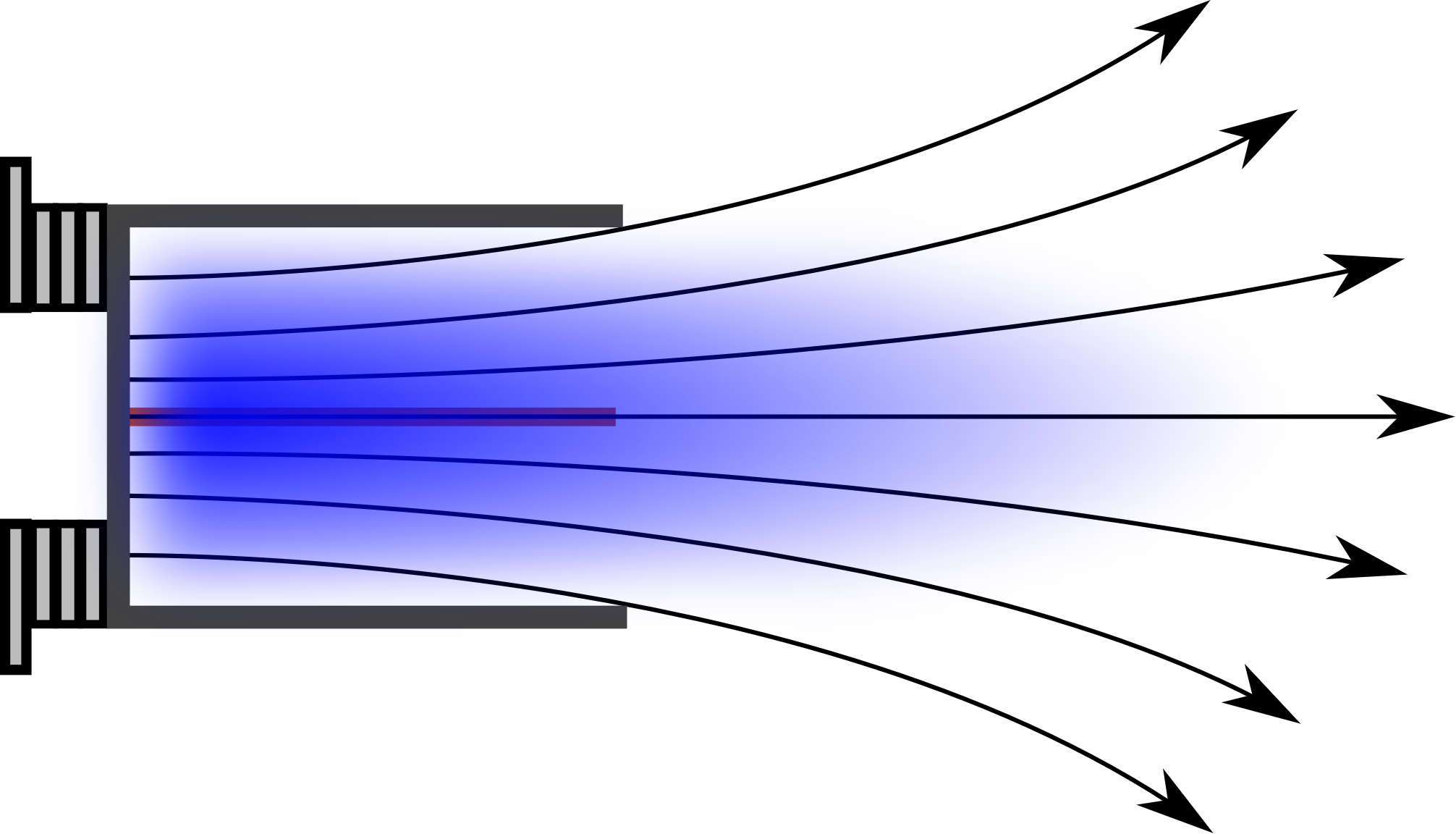 4. Effective drag 
enhances transport
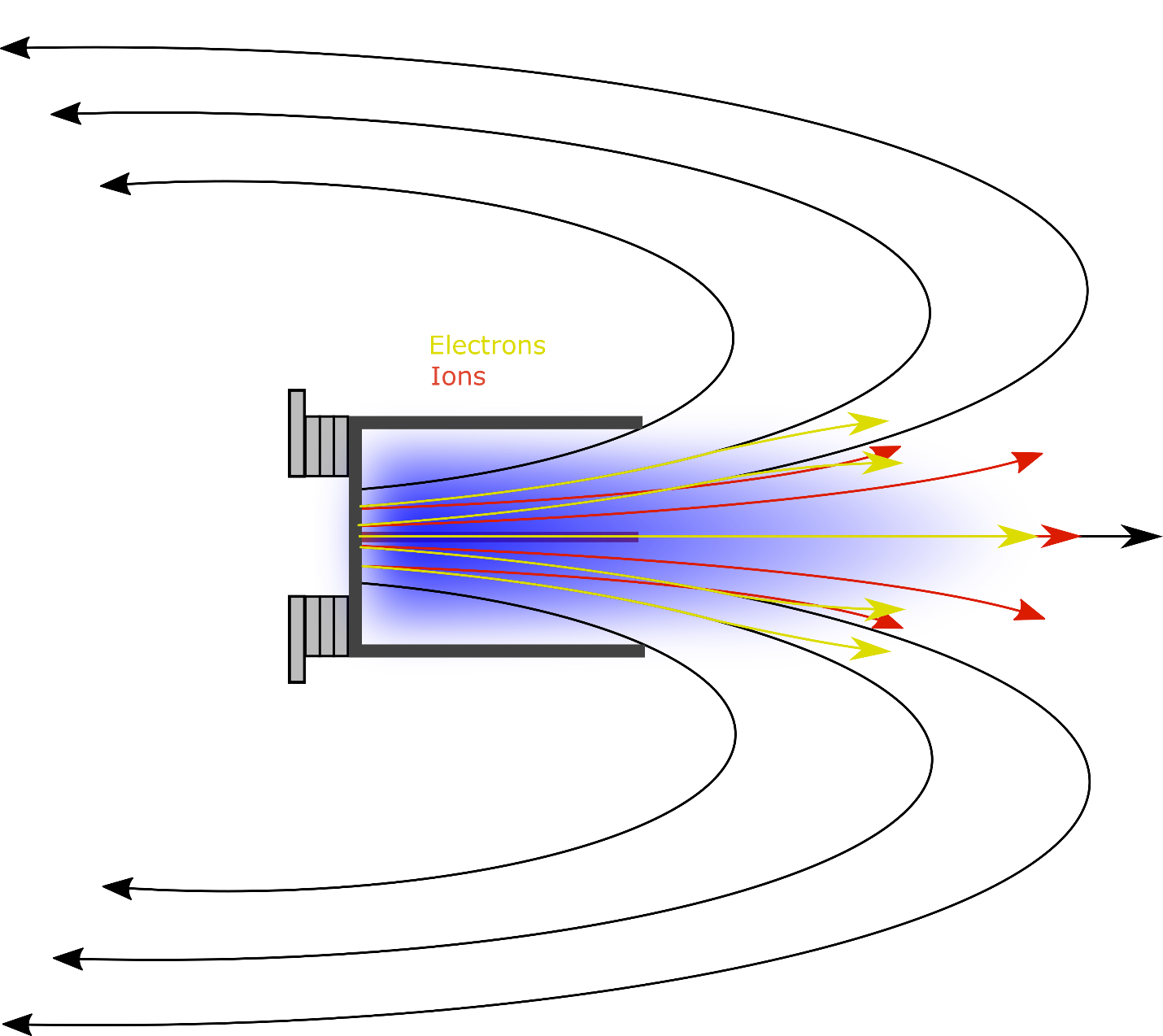 [1] Beall, J. M., Y. C. Kim, and E. J. Powers. “Estimation of Wavenumber and Frequency Spectra Using Fixed Probe Pairs.” Journal of Applied Physics 53, no. 6 (1982): 3933–40. doi:10.1063/1.331279.
[2] Gary, S Peter, and J J Sanderson. “Longitudinal Waves in a Perpendicular Collisionless Plasma Shock I. Cold Ions.” J. Plasma Physics 4, no. 4 (1970): 739–51. doi:10.1017/S0022377800005390.
[3] Sagdeev, R., and A. Galeev. Nonlinear Plasma Theory. Edited by T.M. O’Neil and D.L. Book. Frontiers in Physics. New York: W.A. Benjamin, 1969.
Goals of this investigation:
1)  Do waves exist?
2) Can we estimate how they compare to classical resistivity?
This work was funded under the NASA Space Technology and Research Fellowship grant number 80NSSC17K0156.